АСЕРТИВНО ПОНАШАЊЕ
Психологија
Горданa Милановић
Медицинска школа са домом ученика “Сестре Нинковић”,Крагујевац
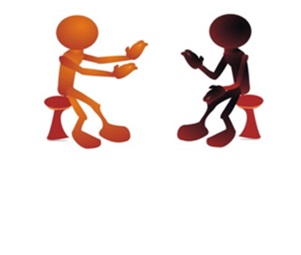 Док причаш,једна особа те стално  прекида,и упада у реч!...
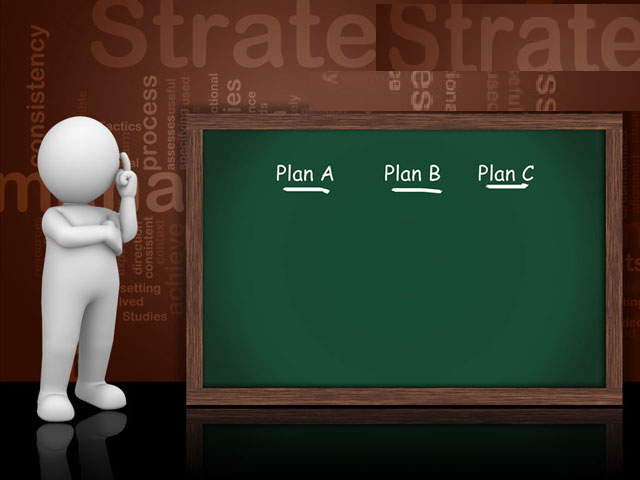 Да ли да ћутим?!
Да вратим истом мером?!
Да јој скренем пажњу да ми то смета?!
Да ли да ћутим?!
“ТИ си битан! Једино је  важно да ти будеш задовољан. Није битно шта  ја  мислим и како се осећам”.
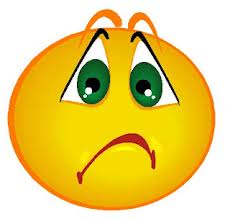 ПАСИВНОСТ
Да вратим истом мером?!
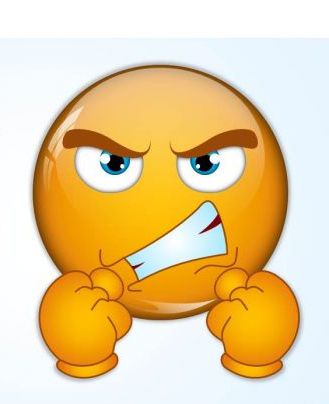 "Ја сам битан! Не занима ме шта ТИ мислиш и осећаш, ни шта желиш!”
АГРЕСИВНОСТ
Да јој скренем пажњу да ми то смета?!
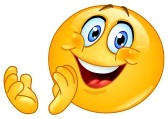 " И ТИ и ЈА смо равноправни, слободно реци шта ти смета и како се осећаш, шта желиш. То ћу рећи и ја теби“.
АСЕРТИВНОСТ
Радни листови
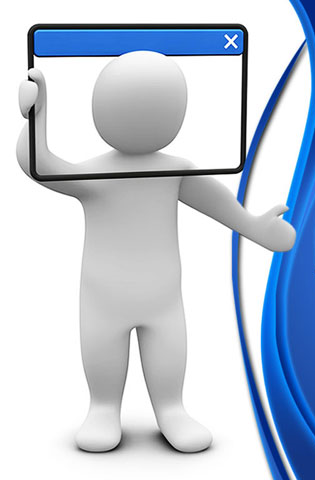 Зашто је добро бити асертиван?
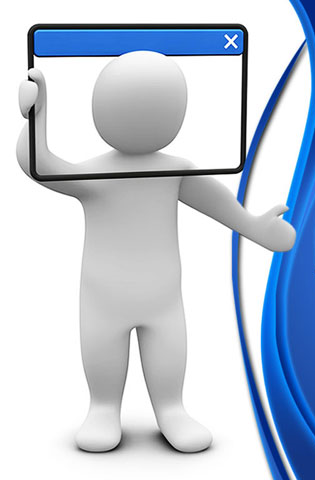 - Већe самопoуздање!
- Више поштовања од других људи!
- Други ће нас озбиљније   схватати!
-  Добро ћемо се осећати!
-  “Спасићемо” комуникацију!
Асертиван по сваку цену?!
ДА?
НЕ?
Не толико важне ситуације!
Јаке емоције, узнемиреност особе!
Ситуације које се догађају ретко!
Особа “устала на леву ногу”!
Болест особе!
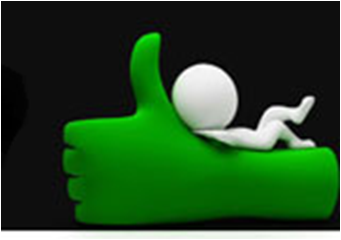 Гласај за асертивност!
Можда неће увек бити корисно, али...
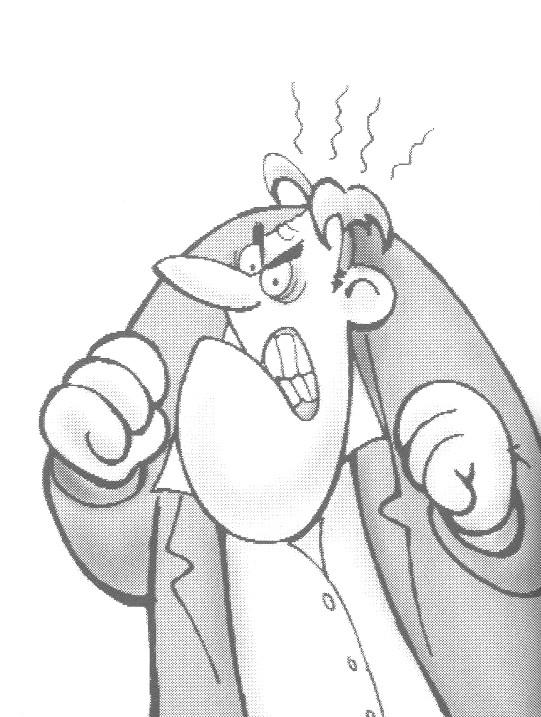 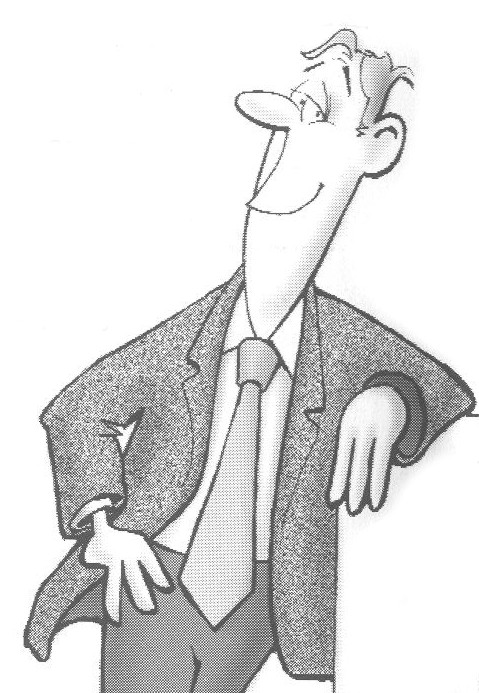 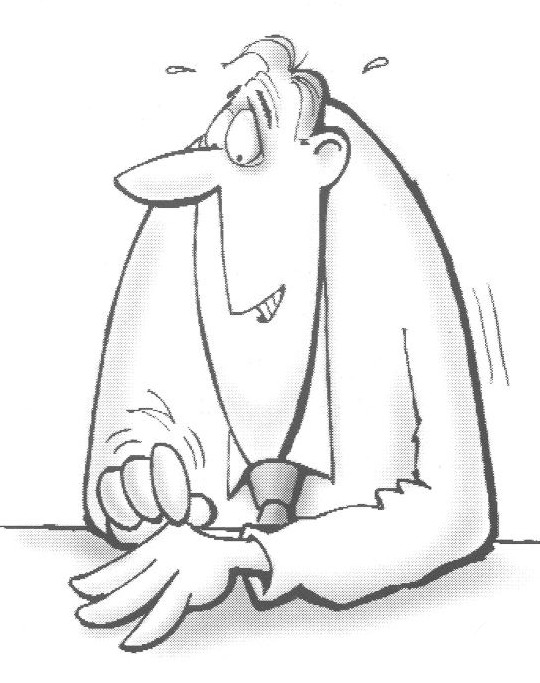 ПАСИВАН
АГРЕСИВАН
АСЕРТИВАН
Евалуација часа
5
5
5
Занимљиво
5
5
5
Нека буде увек овако!
5
5
4
Необично
4
4
4
УЖИВАЈТЕ    У АСЕРТИВНОСТИ!